HW:  pg.387 (2 – 16 even, 33 – 36, 37 – 39, 47 – 52, 59 – 66)
HW Answers:  Pg377- 8 (1 – 29 odd, 32, 36, 40, 46, 50)
32) -1 
36) -1/2
40) a. -2/5   
      b.  -5/2
46) 0
50)  1.3410
4.3 Right Triangle Trigonometry
Objective:
	Evaluate 6 trigonometric functions
  Identify Trigonometric Identities
  Evaluate trigonometric functions with a calculator.
Applications Involving right triangles
The Unit Circle: Radian Measures and Coordinates
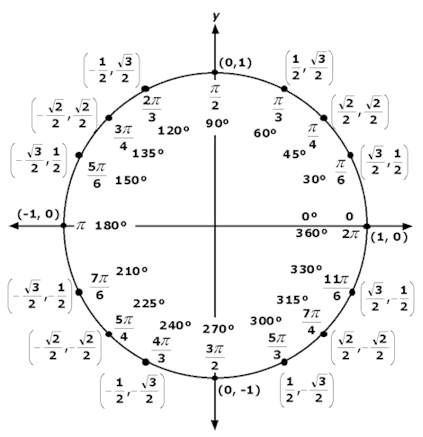 Right Triangle Definitions of Trigonometric Functions
hyp
opp

adj
Example:
Find the six trig functions of .
Pythagorean Theorem

(opp)2 + (adj)2 = (hyp)2 

    42    +   32    = hyp2

            5          = hyp
5
4

3
Example:
Evaluate Trig functions of 45.
45
1
45
1
Example:
Evaluate Trig functions of 60.
30
2
60
1
Fundamental Trigonometric Identities:
Reciprocal Identities:
Quotient Identities:
Pythagorean Identities:
Applying Trig Identities:

Let  be an acute angle such that sin = 0.6.  Find the values of

a) cos and b) tan using trig identities.
1
0.6

0.8
Applying Trig Identities:

Let  be an acute angle such that tan = 3  Find the values of

a) cot and b) sec using trig identities.
3

1
Solving a Right Triangle
Ex)  A surveyor is standing 50 ft from the base of a large tree.  The measure of elevation to the top of the tree is 71.5.  How tall is the tree?
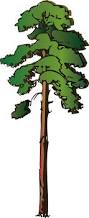 x
71.5
50ft
Ex)  A person is 200 yards from a river.  The person walks 400 yards along a straight path to the rivers edge.  Find the acute angle  between the river and the path.
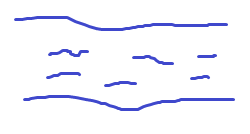 
200yd
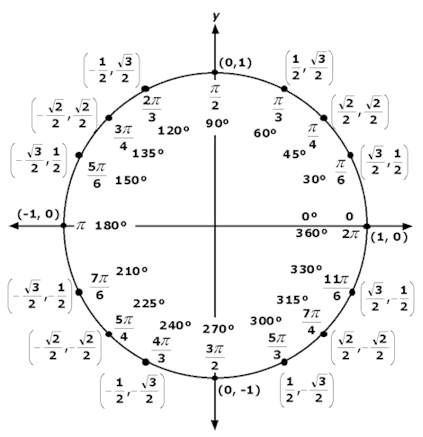 From unit circle:
400yd
Ex)  A 12m flagpole casts a 9m shadow, Find the angle of elevation of the sun.
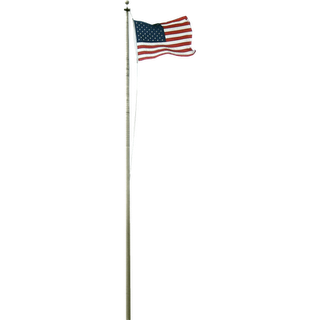 Calculator:

Tan-1   (      12         9        Enter
12m

9m
Sneedlegrit:Find  using a trig ratio.
4
2

HW:  pg.387 (2 – 16 even, 33 – 36, 37 – 39, 47 – 52, 59 – 66)